※一部、元の資料を児童にわかりやすいように加工しています。
資料８（プログラム④用）
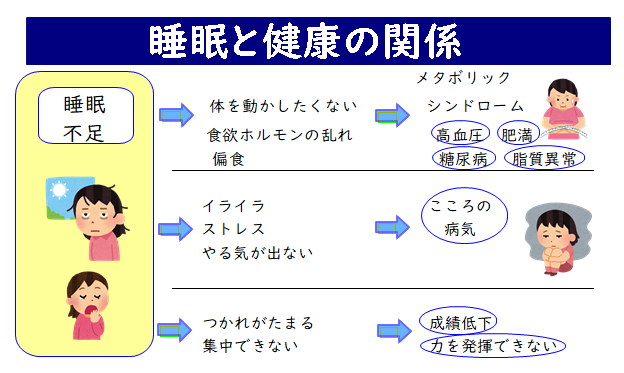 提供：「弘前大学　健康未来イノベーション研究機構」より